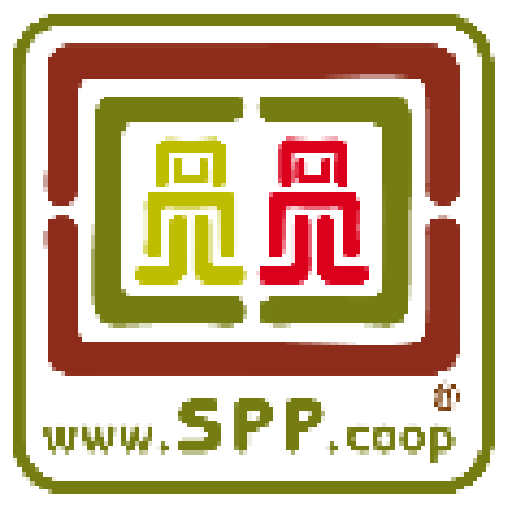 Taller : “Riesgos Cambios Certificación Grupal. Reglamento Orgánico UE 2021”
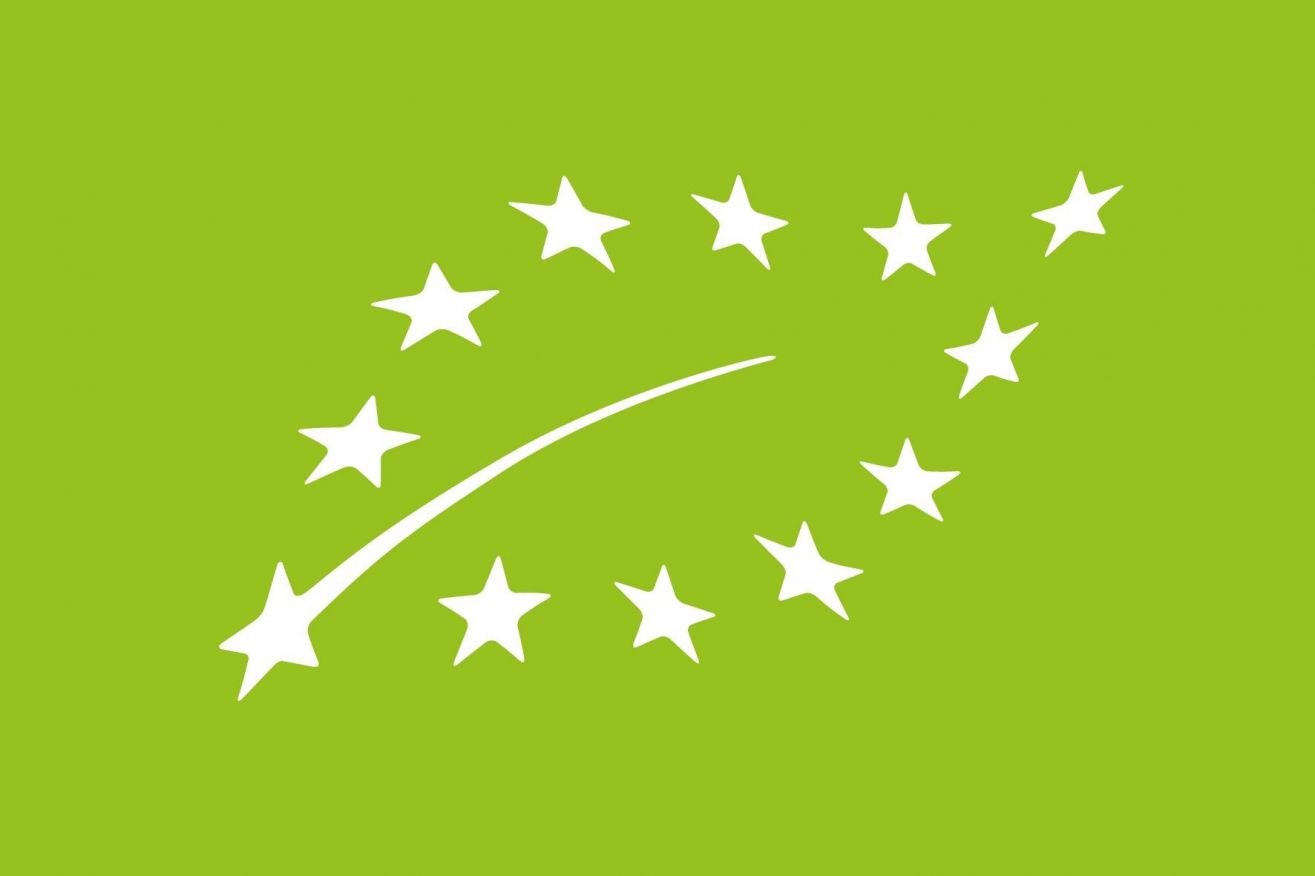 Análisis colectivo para la incidencia de la red SPP Global en la ley secundaria en elaboración
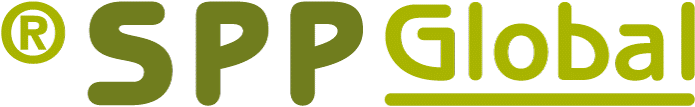 Antecedentes del nuevo Reglamento Orgánico UE 2021
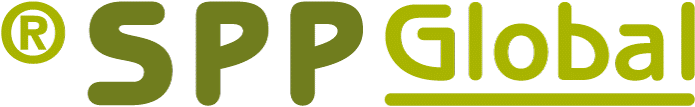 Antecedentes
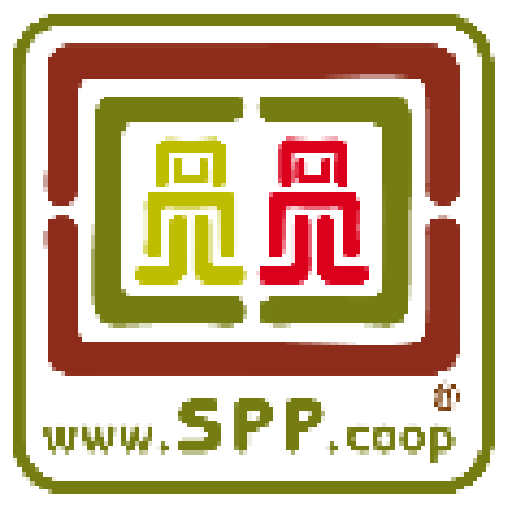 En mayo de 2018 fue publicada la nueva Regulación Orgánica de la UE (Reglamento UE 2018/848), que entrará en vigor el 01-01-2021.  
Entre junio de 2018 y el momento actual se ha estado desarrollando la legislación secundaria de esta nueva Regulación Orgánica. 
Según el informe de FiBL*, actualmente hay 2,6 millones de pequeños agricultores orgánicos en países en desarrollo.
Alrededor del 80% de todas las producciones orgánicas en el mundo son pequeñas explotaciones certificadas en grupos, las cuales abastecen a la UE con productos importantes como el cacao, el café, las frutas tropicales y otros (FiBL 2019)
El tamaño promedio del cultivo de los agricultores que conforman los grupos es de 1 a 4 hectáreas, por lo que realmente se trata de pequeños productores. (FiBL 2019)
*FiBL=Research Institute of Organic Agriculture ( Instituto de Investigación de Agricultora Orgánica, Suiza)
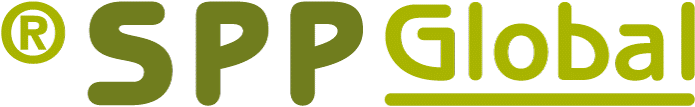 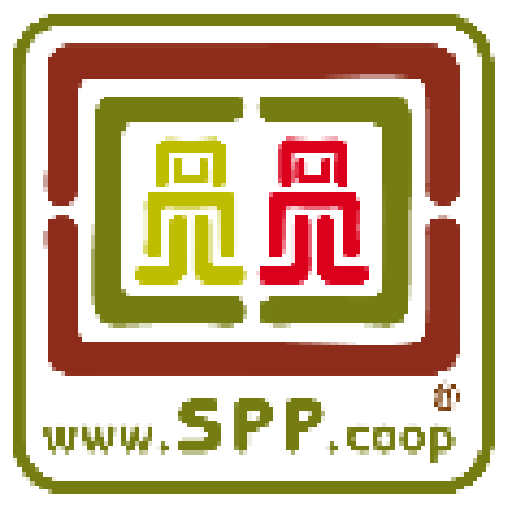 Antecedentes
Actualmente, en la Unión Europea, cada pequeño productor debe certificarse por separado y debe pagar la inspección correspondiente a su organismo de control externo (IFOAM,2019)
En contraste, gracias a la certificación grupal,  los pequeños productores de países en vías de desarrollo pueden certificarse como grupo, de tal manera que tengan un solo certificado y un solo sistema de control interno para todos. (IFOAM,2019)
La nueva ley 2021 permitirá, por primera vez, a los pequeños productores europeos acceder a la certificación grupal también (Reglamento UE 2018/848)
Por este motivo la nueva ley establece algunas precisiones nuevas para la certificación de grupos y la ley reglamentaria establecerá pronto algunas reglas operativas nuevas.
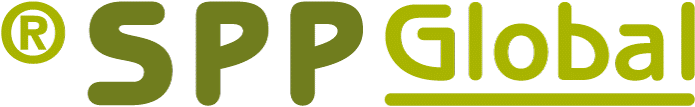 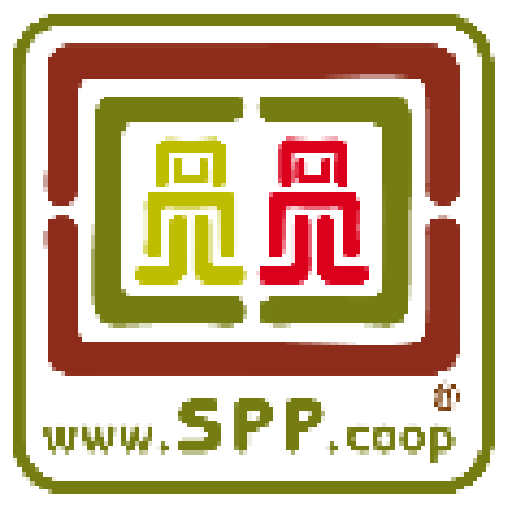 Situación actual Grupos Orgánicos Certificados
De acuerdo a IFOAM (2019) los grupos de pequeños operadores existentes se pueden clasificar en dos tipos de organizaciones:
A) Grupos de agricultores organizados
B) Grupo gestionado por  Procesador/Exportador
Un procesador/exportador establece y administra un grupo de unidades de producción afiliadas mediante la firma de contratos con pequeñas unidades de producción locales para producir y suministrar cultivos orgánicos
El procesador/exportador entrena a los agricultores en la producción orgánica y opera el Sistema de Control Interno.
La cooperativa/asociación/federación opera el Sistema de Control Interno.
Los cultivos más importantes de los grupos organizados son el café y el cacao.
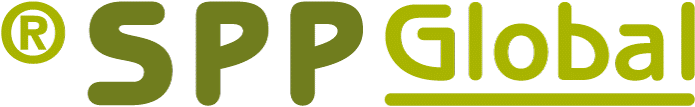 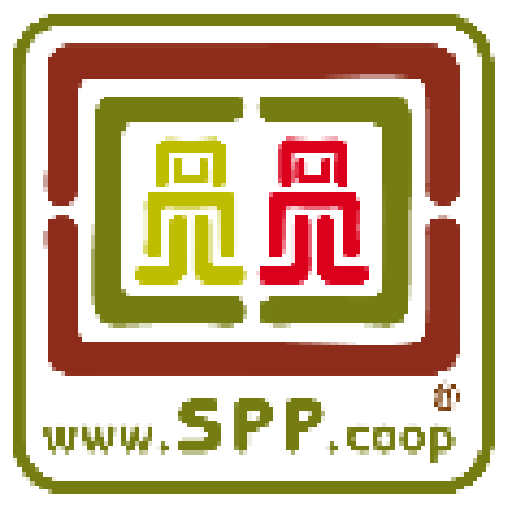 Situación actual Grupos Orgánicos Certificados
Poco menos de la mitad de todos los cultivos de grupos orgánicos están certificadas en grupos manejados como Procesadores/Exportadores privados (IFOAM,2019)
 Muchos grupos certificados son federaciones de cooperativas (cooperativas de 2º grado). (IFOAM,2019)
La mayoría de los grupos tienen productores orgánicos, en transición y convencionales. (IFOAM,2019)
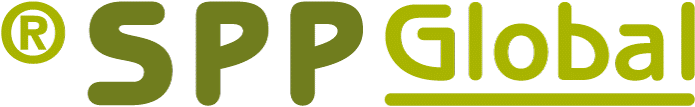 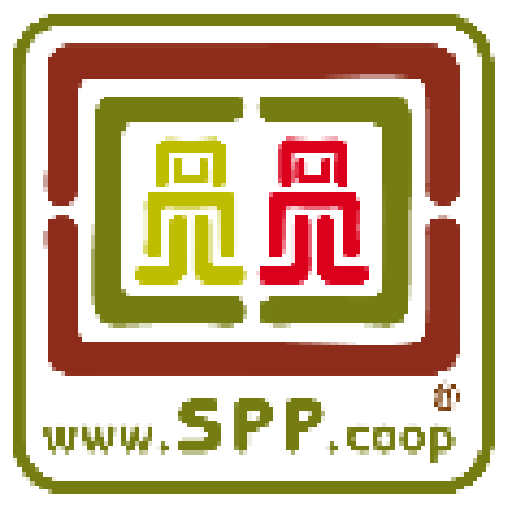 Regulación Actual Vigente Reglamento CE No. 834/2007, CE No. 889/2008, AGRI/03-64290/2003
Requisitos para ser miembros del grupo de certificacion
En principio solo Pequeños Productores pueden ser miembros del grupo para la “certificacion grupal”. 
Unidades de producción mas grandes (costo de la certificacion, menor 2% de la facturación total) pueden ser parte del grupo pero deber ser inspeccionadas anualmente por el Organismo de Certificacion. Mismo caso para Procesadores o Exportadores. 
Los Productores del grupo deben aplicar sistemas de producción similares y las unidades de producción deben tener proximidad geográfica.
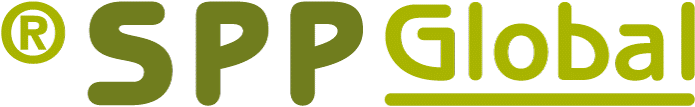 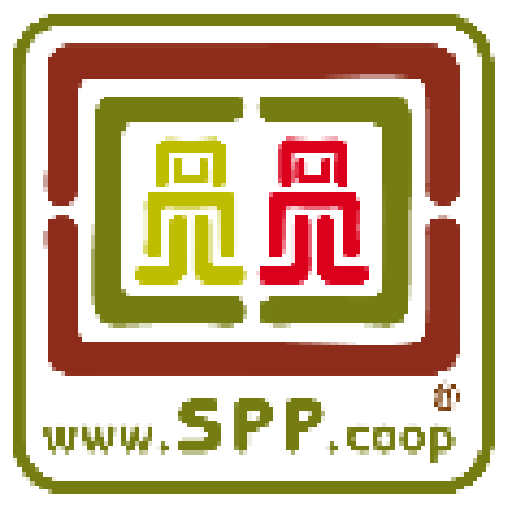 Regulación Actual Vigente Reglamento CE No. 834/2007, CE No. 889/2008, AGRI/03-64290/2003
Requisitos para ser miembros del grupo de certificacion
El grupo puede estar organizado por sí mismo o estar estructurado como un grupo de productores afiliados a un Procesador o Exportador. 
El grupo de productores debe estar establecido formalmente, basado en acuerdo escritos con sus miembros [No necesariamente legalmente constituido)]. 
Para la exportación de productos , el mercadeo de los mismos deben estar a cargo de todo el grupo. 
Actualmente no existe un límite en el número de productores en el grupo de certificación
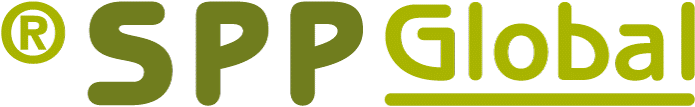 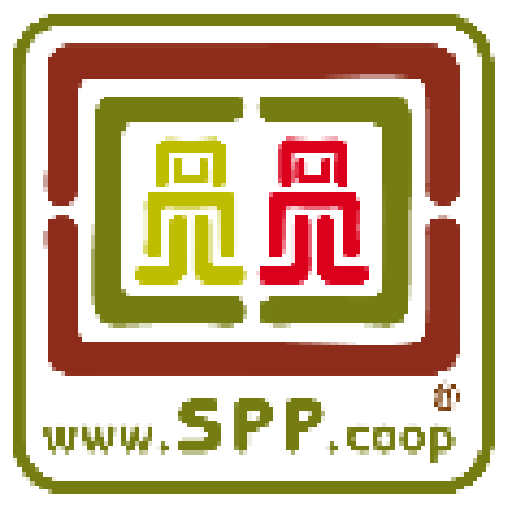 Regulación Actual Vigente Reglamento CE No. 834/2007, CE No. 889/2008, AGRI/03-64290/2003
Sistema de Control Interno
El Sistema Interno de Control del grupo es un sistema de calidad interno documentado que incluye un acuerdo contractual con cada miembro del grupo.
Los inspectores internos son designados por el grupo para llevar a cabo los controles internos.
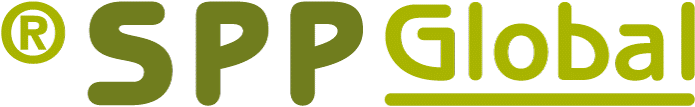 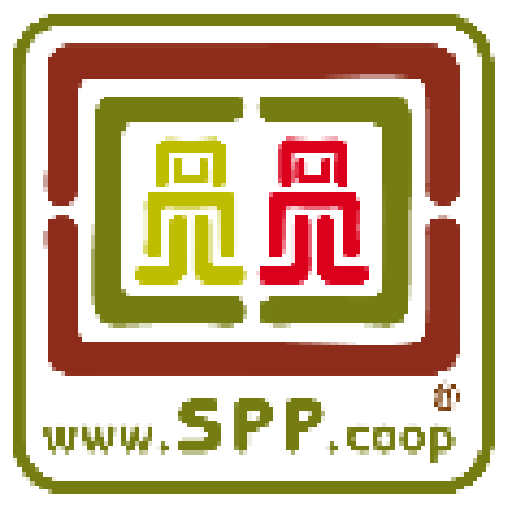 Regulación Actual Vigente Reglamento CE No. 834/2007, CE No. 889/2008, AGRI/03-64290/2003
El Organismo de Certificación 
Lleva al menos una inspección anual del grupo
Cada año el OC debe definir y justificar una muestra orientada al riesgo de unidades de producción sujetas a sus inspecciones anuales. 
Para una situación de riesgo normal, la muestra no debe ser inferior a la raíz cuadrada del numero de granjas en el grupo (mínimo 10)
El Organismo de Certificacion deberá tener una política sanciones documentadas frente a los grupo. En caso de que el SIC carezca de confiabilidad, se aplicará sanciones al grupo en su conjunto.
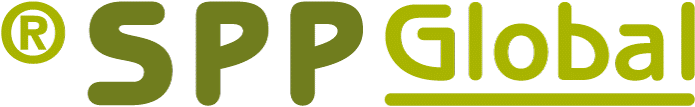 Nuevo Reglamento Orgánico UE Reglamento UE 2018/848 Entrada en vigor:01/01/2021
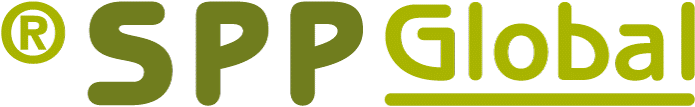 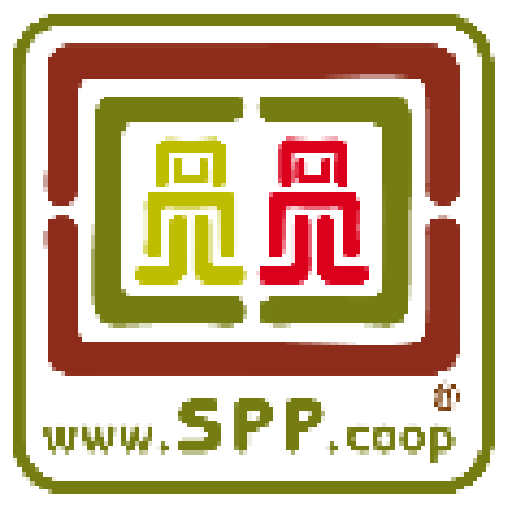 Reglamento Orgánico UE 2021 (Aprobado)
Requisitos para grupos de pequeños productores (1)
El grupo de operadores estará compuesto únicamente por miembros que cumplan con uno de estos criterios: 
El coste de certificación individual represente más del 2 % del volumen de negocios de cada miembro, o 
 Volumen de negocios de producción ecológica anual no mayor a     25 000 EUR (unos $ 30,000  USD)
Límites del tamaño de la explotación (5 hectáreas, 0.5 hectáreas en el caso de invernaderos, o 15 hectáreas exclusivamente en el caso de pastos permanentes).
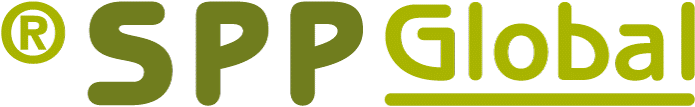 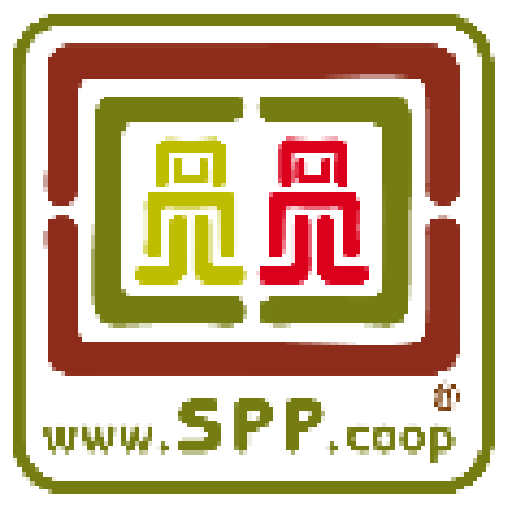 Reglamento Orgánico UE 2021 (Aprobado)
Requisitos para grupo de pequeños productores (2)
Estará dotado de personalidad jurídica
Estará compuesto únicamente por miembros que desarrollen sus actividades de producción en lugares próximos geográficamente
Establecerá un sistema conjunto de comercialización para los productos que produce el grupo
Establecerá un sistema de controles. Un encargado u organismo identificados se deberá encargar  de comprobar el cumplimiento del Reglamento Orgánico UE por parte de cada uno de los miembros del grupo.
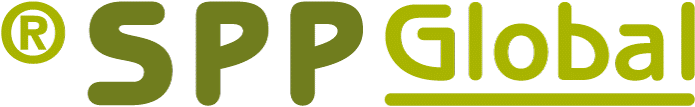 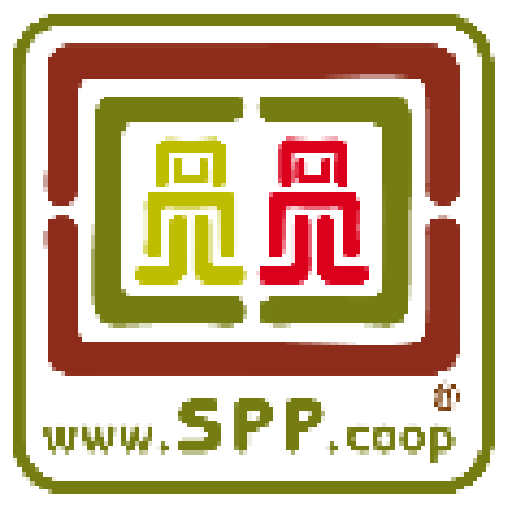 Reglamento Orgánico UE 2021 (Aprobado)
Impacto de los Requisitos para grupos de pequeños productores
Aquellos grupos que estén manejados por Procesadores/Exportadores no podrán certificarse como orgánicos si la certificación no está a nombre del grupo de productores.
Los grupos tengan (algunos) miembros (ligeramente) mas grandes al limite establecido tendrán que pagar de manera complementaria por un tipo simple de “certificación externa” y/o excluir a estos miembros del grupo. Otras certificaciones, como FT, sí permiten que sean parte.
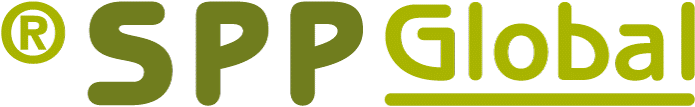 Reglamento Orgánico UE 2021 (Aprobado)
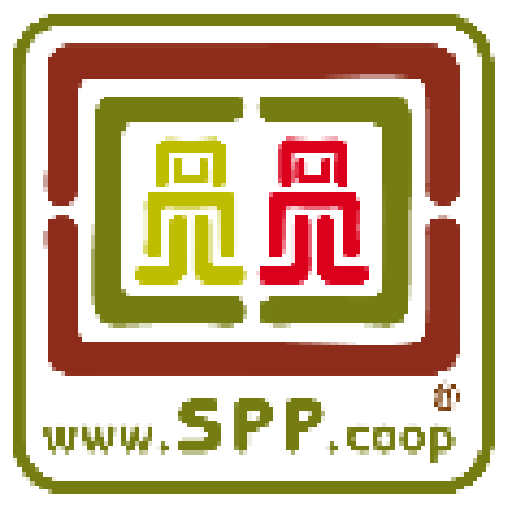 Acuerdos Comerciales
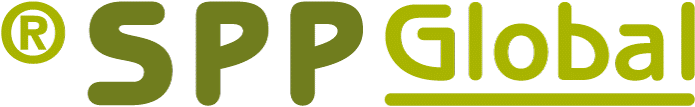 Análisis de los principales cambios en discusión para la regulación secundaria para la certificacion grupal
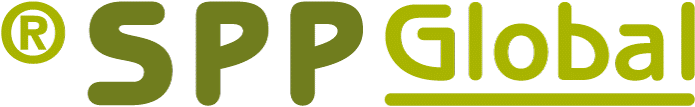 1. Miembros de Grupo y Forma
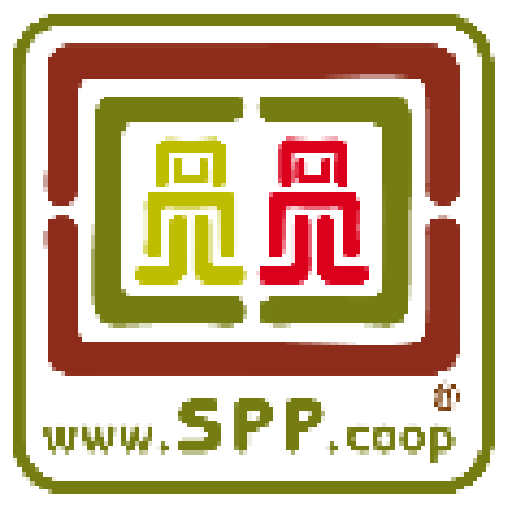 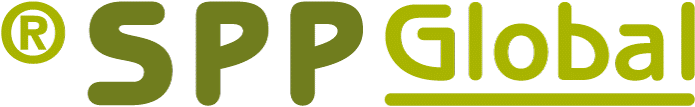 2. Personalidad jurídica
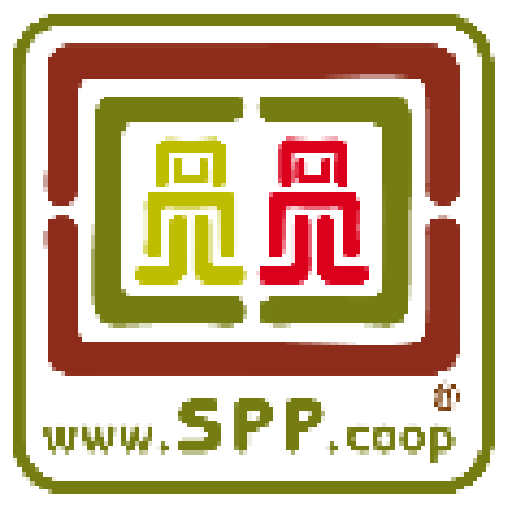 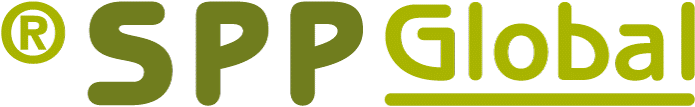 3. Dimensión del Grupo de Productores
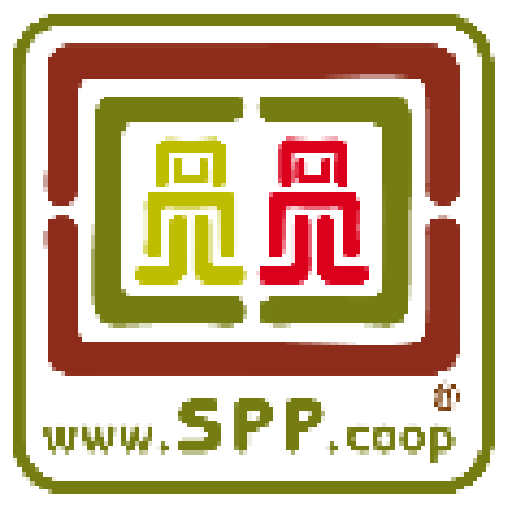 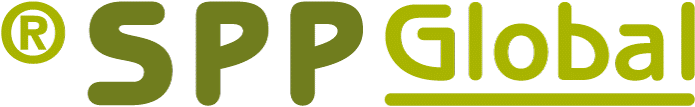 3.Dimensión del Grupo de Productores
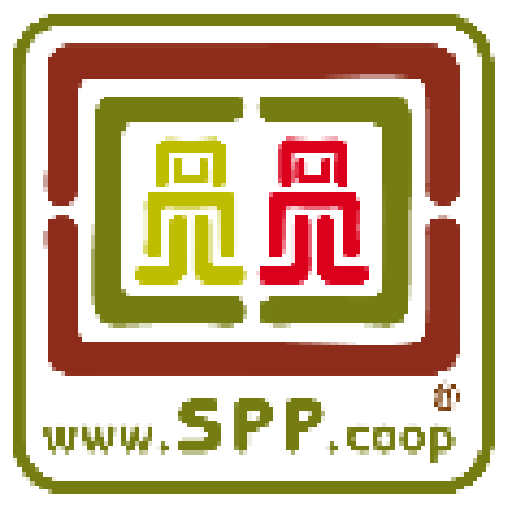 Ejemplos concretos
Una cooperativa orgánica existente de 3.000 miembros tendría que dividirse en 3 grupos de 1,000 miembros y crear 3 nuevas entidades legales, cada una con su propio SCI. (IFOAM OI, 2019)

 En una cooperativa existente de 1.300 miembros, de los cuales 700 son no-orgánicos y 600 son orgánicos, la cooperativa tendría que crear 2 nuevas entidades legales (cooperativas), cada una con su propio SCI.  (IFOAM OI, 2019)
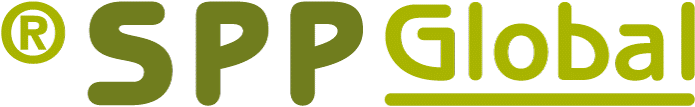 4. Evaluaciones por parte del Organismo de Certificacion
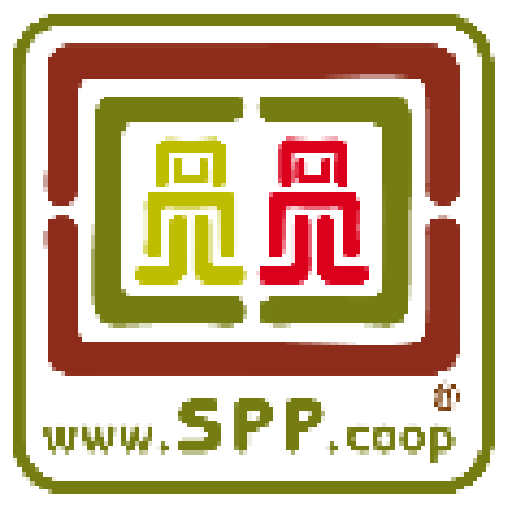 Ejemplo:
Un grupo con 1,000 unidades de producción: 
▪ Raíz cuadrada:  32 reinspecciones = 8 días de reinspección (4 unidades/día). 
▪ 5 % Mínimo: 50 reinspecciones = 12.5 días de reinspección (=4.5 más que en caso de raíz cuadrada)
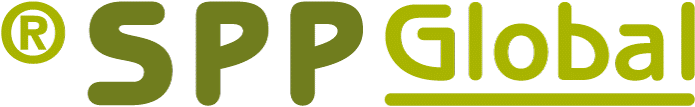 Cálculo de Muestreo de Reinspección
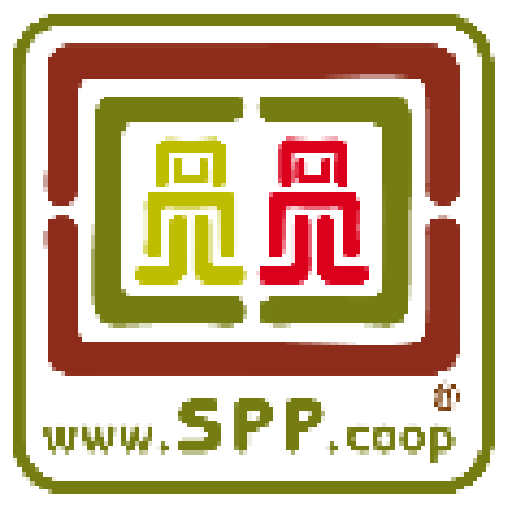 Es importante mencionar que en el caso de que se aplique la nueva tasa mínima de inspección (5%) junto con el límite de 1,00 productores, los costos no sólo incrementan en el costo de certificación, sino en los costos de certificacion , administración y capacitación de los nuevos grupos que deberán conformarse
*En el caso de que el límite de los 1,000 productores para conformar un grupo, los cálculos marcados en gris no aplicarían
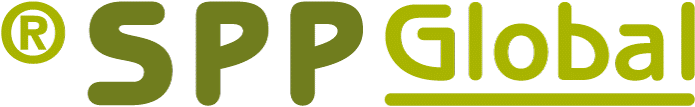 Ventanas de oportunidad y acciones urgentes de incidencia
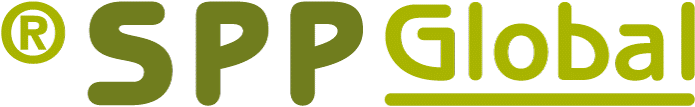 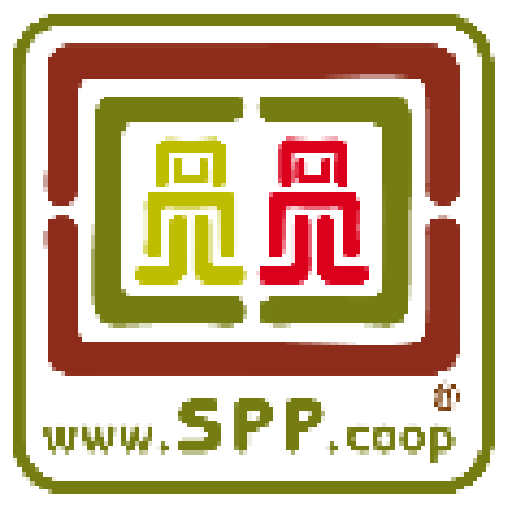 Problemática
Se consideran como problemas principales de la Ley promulgada:
Los Procesadores o Exportadores, así como las Unidades de Producción mayores a los criterios establecidos no podrán ser parte del grupo de operadores para Certificacion Grupal
Los SCI y sus entidades legales deben coincidir y no pueden tener productores convencionales. 
La regulación de la UE se aplicará de manera practicamente idéntica dentro y fuera de la Unión Europea
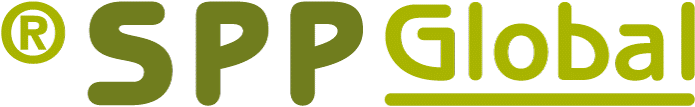 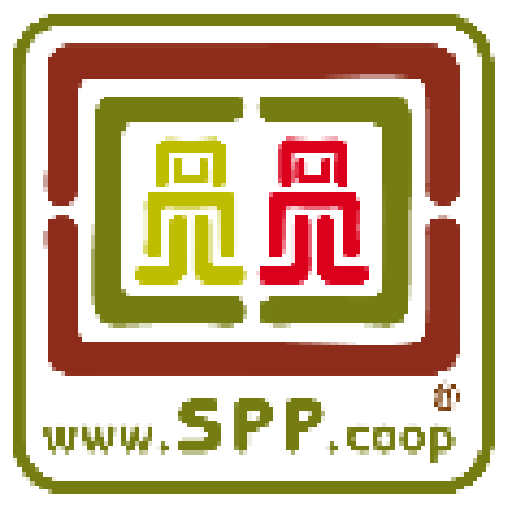 Problemática
Se consideran como problemas principales de la Ley secundaria en discusión:
El tamaño del grupo (Teniendo como máximo eventual de 1,000 agricultores por grupo)
El hecho que dichos grupos deberán conformar entidades legales separadas y sistemas de control interno independientes para cada grupo legal.
No está totalmente claro si las exportadoras/procesadoras propias de las organizaciones de pequeños productores deben certificarse por separado, similar a las exportadoras procesadoras que trabajan con productores no organizados.
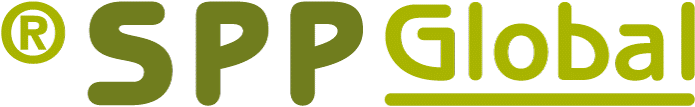 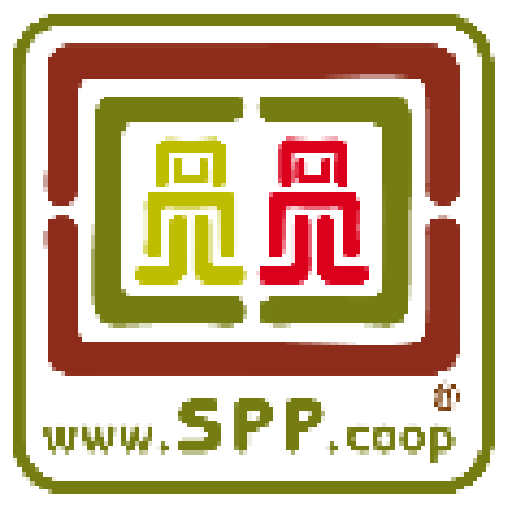 Problemática
La Ley general fue ya aprobada y lograr cambios en ella por medio de la incidencia es aparentemente muy difícil. Los representantes de la CE han expresado que muy difícilmente se consideraría un cambio a la ley ya promulgada para el 2021. Tampoco está cerrada esa posibilidad al 100%, quizás. Las especificidades y explicaciones (¿excepciones?) deben en principio resolverse a través a través de la ley secundaria. 
La ley secundaria está siendo elaborada y aprobada por los estados miembros de la Unión Europea, que no necesariamente están familiarizados con la práctica de la certificación grupal, menos con las realidades de los productores de otros continentes, y que probablemente formularán estas reglas desde el escritorio.
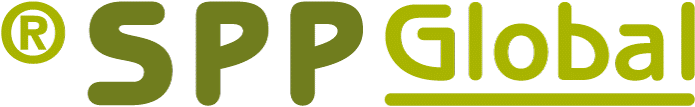 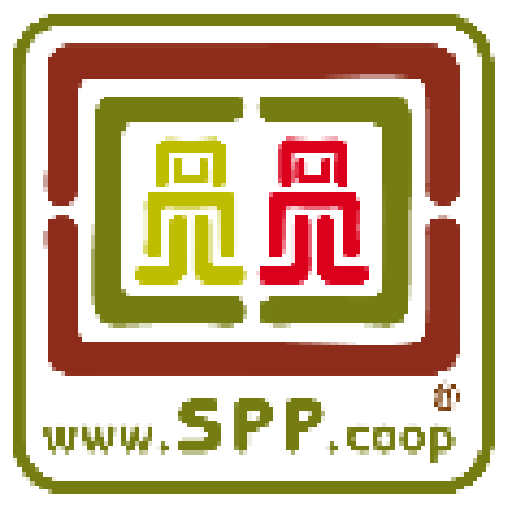 Ventanas de oportunidad
“Se prevé que en enero o febrero [2020] se tome la decisión final de la aprobación del borrador con los cambios aquí presentados”. (IFOAM 2019) 
 La ventana de oportunidad se presenta en hacer algo también desde los países terceros afectados, al comunicar su preocupación, por la vía gubernamental y por la vía de la sociedad civil. 
Durante la Biofach, el día 13 de febrero de 2019, el SPP tendrá la oportunidad de exponer la opinión de los productores y otros actores de la Familia SPP en un panel, ante el sector orgánico global, con participación de representantes de la Comunidad Europea. 
La participación de la Comunidad Europea en este foro, en coordinación con IFOAM, da a entender que no se habrán tomado aún decisiones finales con respecto a la legislación secundaria, lo cual permite ejercer cierta presión.
Para lograr una presión fuerte, probablemente se requiera una presión coordinada entre diferentes partes del movimiento de orgánico y de pequeños productores y del comercio justo. El punto de los exportadores privados es, sin embargo,  un punto de diferenciación de entre el SPP y otros movimientos.
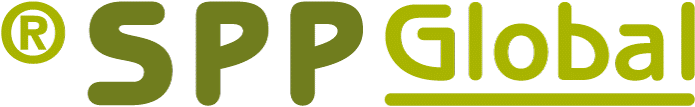 Posicionamiento SPP
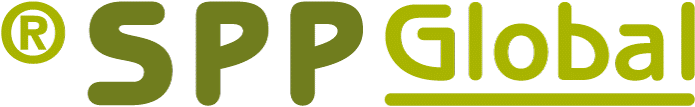 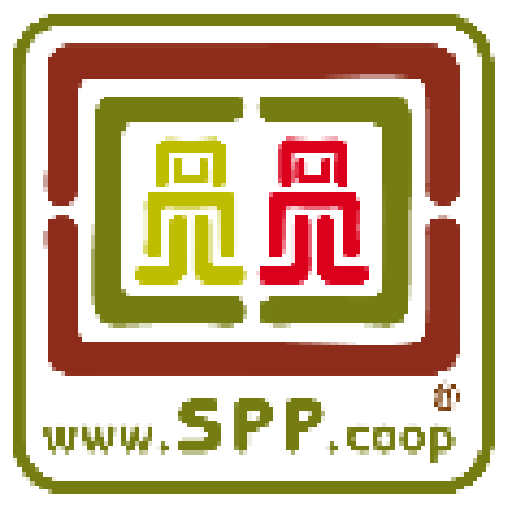 Posicionamiento SPP; a discusión
Se sugiere expresar las siguientes preocupaciones como SPP global: 

1. Es muy grave que la regulación propuesta obligue a limitar los sistemas de control interno para orgánico y los grupos legalmente constituidos a 1,000 socios. Así mismo, los productores no orgánicos deben poder ser formar parte de un mismo grupo de certificacion, sin tener que conformar una entidad legal independiente
Para las organizaciones grandes del SPP existen organizaciones de 2, 3, 5, 6 o 8 mil productores en América Latina y de decenas y cientos de miles en África. Se verían obligados a certificarse al nivel de grupos de base de primer nivel, y, de no estar legalizadas, legalizarlas. 
Existen otros indicadores para asegurar la calidad de un Sistema de Control Interno, más allá de su tamaño. Podría aplicarse un sistema de muestreo que compruebe primero la calidad del sistema antes de aplicar cualquier otra regla. 
Una regulación de este tipo probablemente sacará de la certificación a muchos grupos organizados y estimula la desintegración del sector de los pequeños productores, cuando justamente la organización les ayuda en generar su viabilidad. 
Además, el mercado de productos orgánicos sufriría un grave desabasto de productos originarios de países de fuera de la Comunidad Europea.
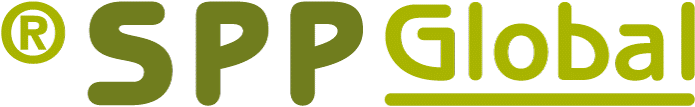 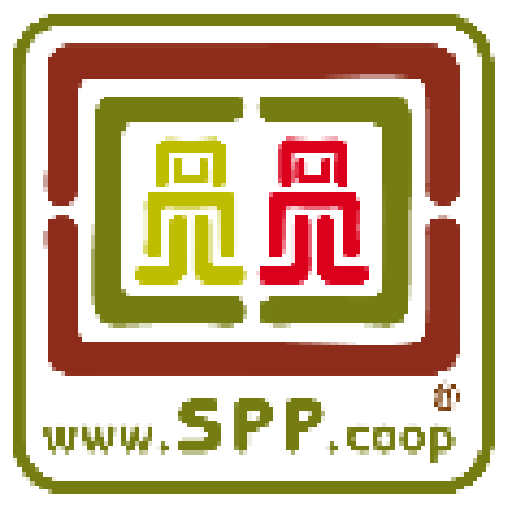 Posicionamiento SPP; a discusión
2. El requisito de que los grupos de productores que trabajan con exportadores se certifiquen independiente del certificado del exportador generaría mayor claridad, transparencia y, finalmente, la independencia adecuada para los pequeños productores organizados.
En SPP Global se han presentado experiencias negativas con exportadores que son dueños de los Sistemas de Control Interno; pues esto genera una  dependencia total los Pequeños Productores hacia los exportadores y no favorece la organización democrática, ni la toma de decisiones por parte de  todo el grupo de productores. 
Si bien entendemos que esta es una realidad muy común, sobre todo en África y Asia, vemos con buenos ojos que se reconozca la necesidad que los productores sean dueños de su certificado. Si no es actualmente en algunos contextos, habría que exigir al menos el proceso de transición hacia allá.
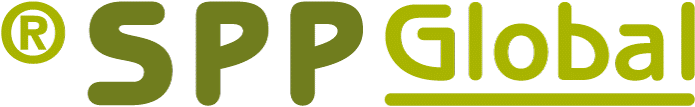 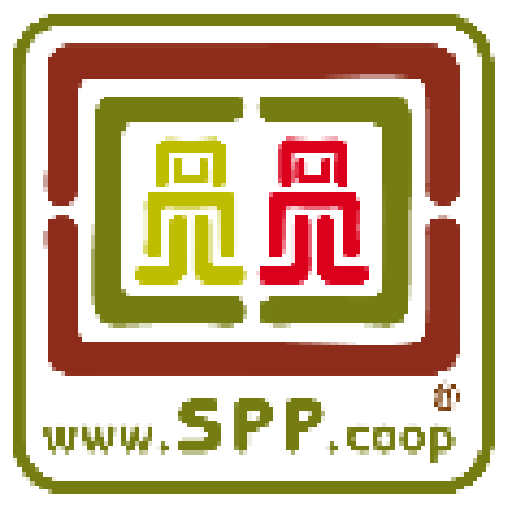 Posicionamiento SPP; a discusión
3. La creación de una nueva entidad jurídica establecida por 1,000 productores (tentativamente) es preocupante, pues traería consigo un aumento fuerte de los costos y un decremento de la rentabilidad de los grupos. 
Obligar a que los grupos de este tamaño se constituyan en una nueva entidad legar elimina la posibilidad de hacer economía de escala. 
4. La tasa mínima de reinspeccion afectaría a una parte importante de las organizaciones de pequeños productores
A organizaciones muy pequeñas (menos de 100 productores) no les afecta. A las organizaciones medianas (entre 100 y 400 productores) les beneficia ligeramente. A las organizaciones grandes (más de 400 productores) les afecta muy seriamente. La organización eficiente y la economía de escala se castigaría.
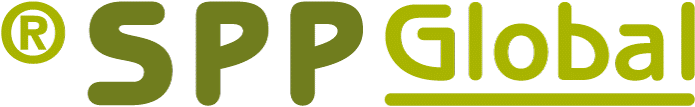 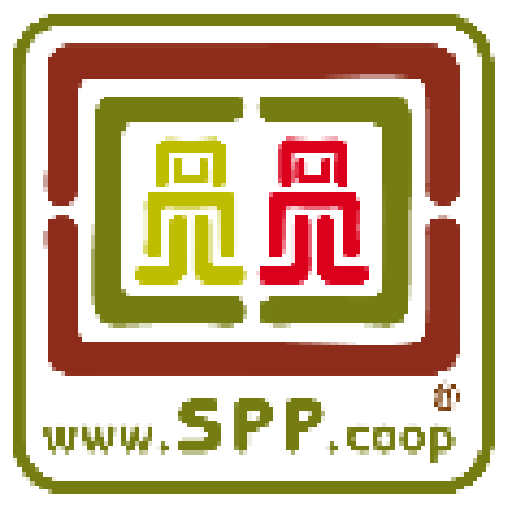 Posicionamiento SPP; a discusión
5. Debe garantizarse la calidad de los ISC mediante la calidad de los mismos, no mediante la limitación de los grupos, ni del aumento de muestras estándar. 
La CE debería desarrollar mejores criterios de evaluación de los Sistemas de Control Interno y establecer una metodología por fases: La muestra sólo debe incrementarse cuando se compruebe que hay fallas en la confiabilidad del SCI. 
La CE debería desarrollar una norma para la acreditación de los Organismos de Certificación de la ley, que permite evaluar la calidad de la certificación.
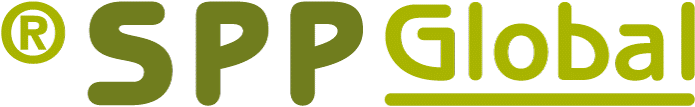 Potenciales Acciones Necesarias
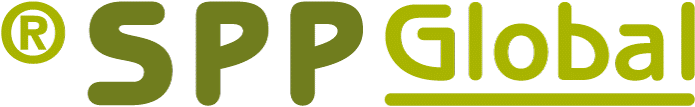 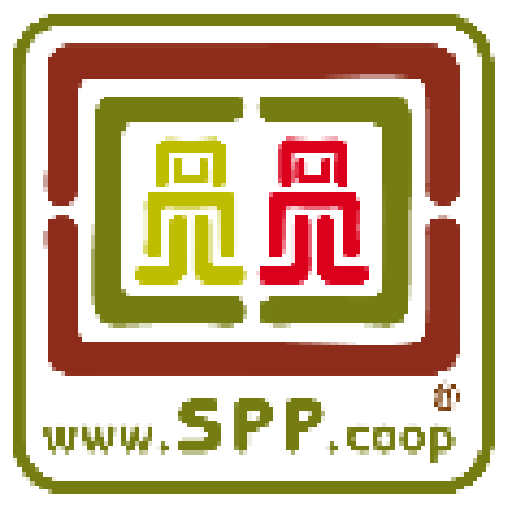 Potenciales Acciones Necesarias
Elaborar y difundir un posicionamiento público de SPP Global con respecto a la Ley y su reglamento secundario en forma de DENUNCIA PÚBLICA.
Hacer una campaña mundial del SPP y todos sus miembros en redes sociales sobre el impacto de las propuestas de nuevas regulaciones que perjudiquen a los pequeños productores del Sur. 
Coordinar las acciones para incidencia con gobiernos locales y nacionales de cada uno de los países de los que provienes los actuales Actores SPP (Organizaciones de Pequeños Productores y Compradores Finales)
Buscar un intervención del SPP en la Comisión Europea.
Colaborar con IFOAM y redes de pequeños productores y de comercio justo (FTAO) para elaborar una Declaración Común y hacer una campaña global de protesta y acción colectiva. Buscar una intervención colectiva en la Comisión Europea.
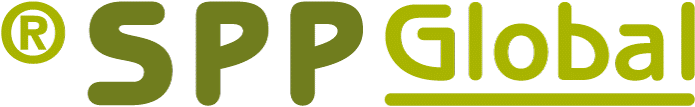 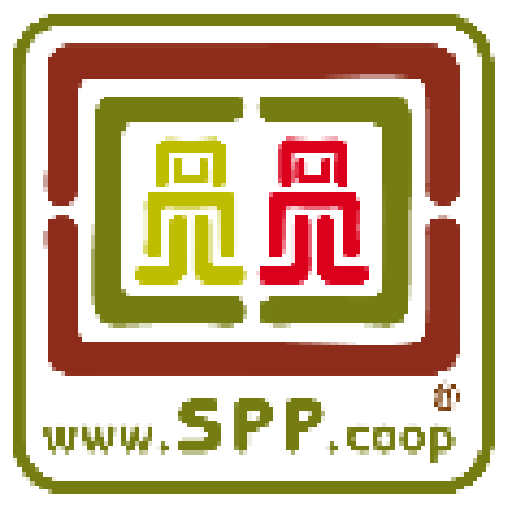 Bibliografía consultada
IFOAM EU & IFOAM Organics International . (2019). Grupo de operadores en el nuevo Reglamento Ecológico de la UE . PDF, de IFOAM OI/UE
SPP Global. (2019). Minuta_ FTAO Rebinar: Actualización Reglamento Orgánico UE . PDF, de Símbolo de Pequeños Productores
EUROPEAN COMMISSION AGRICULTURE DIRECTORATE-GENERAL . (2003). Guidance document for the evaluation of the equivalence of organic producer group certification schemes applied in developing countries . 2020, de EUROPEAN COMMISSION .Sitio web: https://www.group-integrity.com/fileadmin/web_data/Group_Certification/Downloads/Downloads_Extern/eu_guidance_document_on_ics-end.pdf 
PARLAMENTO EUROPEO Y EL CONSEJO DE LA UNIÓN EUROPEA, . (2018). REGLAMENTO (UE) 2018/848 DEL PARLAMENTO EUROPEO Y DEL CONSEJO de 30 de mayo de 2018. 2020, de Reglamento (CE) n. o 834/2007 del Consejo Sitio web: https://www.wipo.int/edocs/lexdocs/laws/es/eu/eu122es.pdf